Turning Homework & Exams on their Head – Participatory Learning:  Deeper Learning by Engaging Students in the Entire Problem Lifecycle
Jeffrey Hsu
IS & Decision Sciences Dept.
Silberman College of Business
Fairleigh Dickinson University
jeff@fdu.edu
Michael Bieber, S. Roxanne Hiltz Erick Sanchez Suasnabar, Ye Xiong, Yu XuYuanqi Jiang, Jimmy Lu, Alan Romano, et al.
Informatics Department
College of Computing Sciences
New Jersey Institute of Technology
web.njit.edu/~bieber
NJIT – Institute for Teaching Excellence – August 2017
Jumping right into PL…
About Participatory Learning (PL)
Experience in classes 2014-2017  & demo
Motivation & Theoretical Background
Experimental Results
Possible Problem Structures
Exercise: Applying PL
Interesting Issues
Future Work & Invitation to Collaborate
[Speaker Notes: Ask yourself:  How do assignments work now, and where do students learn in that process?]
Traditional Assignments

Are students learning effectively?
Create Problem
(Instructor)
Solve Problem
(Student)
Grade Solution
(Instructor)
[Speaker Notes: This is the traditional problem lifecycle.
Where do students learn in this process?]
Create Problem
Participatory Learning

engaging you in the full problem lifecycle
Revise Problem
Instructor (quality control)
Solve Problem
Grade Solution (x2)
Consolidate Grades
Dispute Grade
Instructor (quality control)
Resolve Dispute
[Speaker Notes: With Participatory Learning, students do most stages.
This is what we mean by engaging students  in the entire problem lifecycle…

Instructors provide quality control by vetting each problem (with revise and resubmit) and resolving any grading disputes.  They also may provide guidelines and rubrics for each stage.   Students can flag instructors to look at any particular task for mentoring.]
Participatory Learning

Learning from the full problem lifecycle
Create Problem
Revise Problem
Solve Problem
Grade Solution (x2)
Read Everything
Consolidate Grades
Problem-based Learning
Traditional Learning
Peer Assessment
Dispute Grade
Self Assessment
Learning by Example
Resolve Dispute
[Speaker Notes: In addition, students can read everything their peers write…
Motivation: For students to learn more deeply by engaging and taking ownership in all the types of learning afforded by the entire problem lifecycle.

We will use these colors pertaining to types of learning throughout the presentation.]
Participatory Learning

Demo: PHIL 334
Create Problem
Edit Problem
Solve Problem
Grade Solution (x2)
Read Everything
Consolidate Grades
Problem-based Learning
Traditional Learning
Peer Assessment
Dispute Grade
Self Assessment
Learning by Example
Resolve Dispute
[Speaker Notes: Demo the current prototype, sample problem threads and the automated allocation of students and instructors to lifecycle tasks for PHIL 334.   Experimental results for this course are in later slides.]
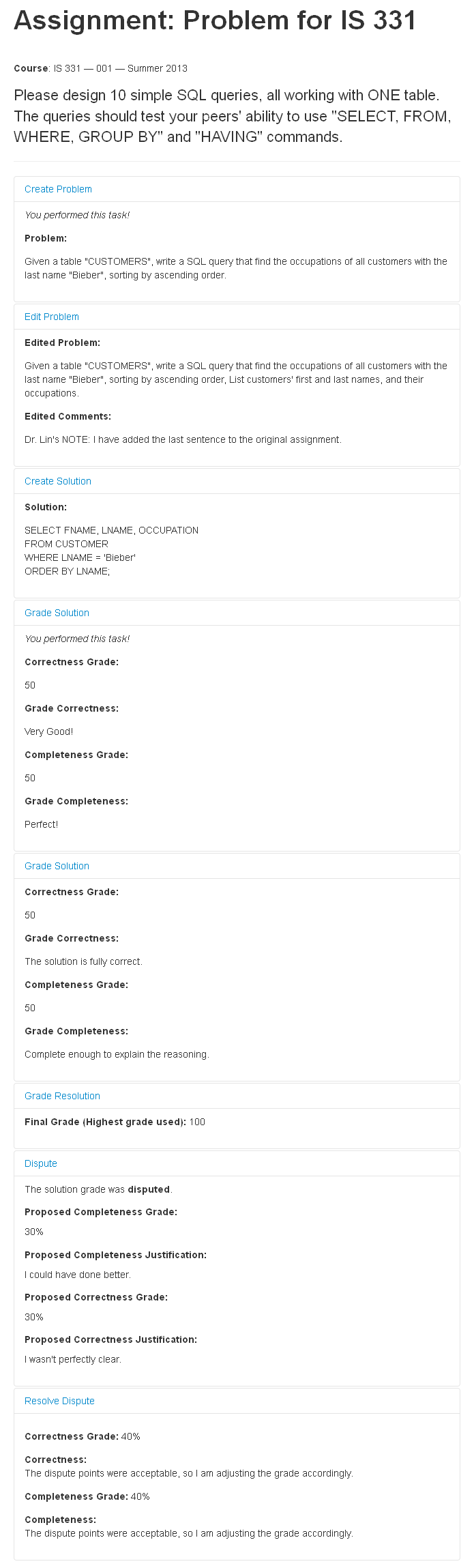 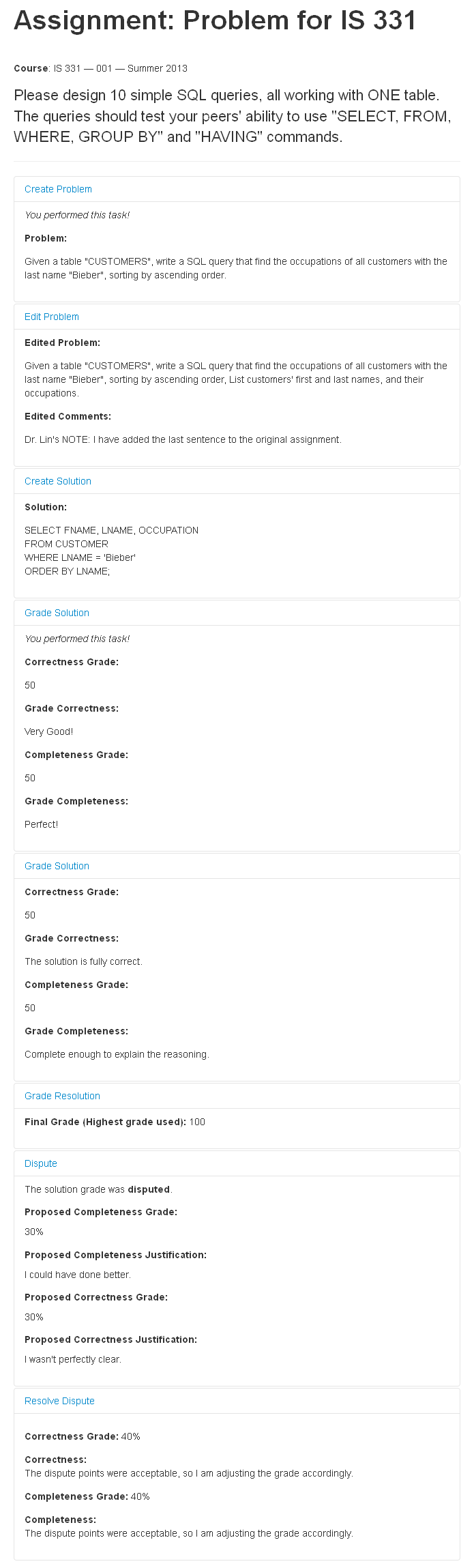 Demo  PL  Prototype  V1
Fall 2014 – Fall 2017
Engineering Ethics (PHIL 334)
Discussion – Short essay questions about ethics scenarios
Quizzes (true/false, matching, short answer)
Computer Ethics (IS 350)
Weekly discussion questions (short essay)
 PhD Seminar – Social Media (IS 735)
Essay questions
Computer Science – MatLab assignments (CS 101)
Business – spreadsheet assignments (FDU MIS 1045)
Information Systems Principles (IS 677) - (pre-prototype)
Midterm/Final Exams (essay questions)
Similar positive results from student surveys
[Speaker Notes: We have done surveys (presented in later slides) in many of these courses with similar positive results.]
Participatory Learning
Create Problem
(sneak preview)
Invitation to Collaborate!
Revise Problem
Solve Problem
Read   Everything
Grade Solution (x2)
Consolidate Grades
Dispute Grade
Resolve Dispute
[Speaker Notes: This is a sneak preview of the last slide.  I’d like to work with people in various fields to try engaging their students to deepen learning with PL in their courses, and also looking for research collaboration on some of the very interesting issues arising with PL.]
A bit of theory…
About Participatory Learning (PL)
Experience in classes 2014-2017  & demo
Motivation & Theoretical Background
Experimental Results
Possible Problem Structures
Exercise: Applying PL
Interesting Issues
Future Work & Invitation to Collaborate
Motivation
Deeper learning and interest in subjects

How?
Learn through active engagement, involving students as active participants

Give students ownership of entire problem life cycle

Use online system to scaffold the process 
(and streamline it)
Constructivist Learning Theory(Piaget, 1928; Vygotsky, 1978)
Learners are active creators of their own knowledge,  learning  by  constructing  their  own understanding  and  knowledge of  the  world through experience and reflecting upon that experience (Harasim, 2012).

Learners are encouraged to share their experiences, perspectives and questions about each other’s understanding (Tam, 2000).
Active Engagement & Deeper Learning
empowers students to take ownership of their own learning
increases satisfaction and persistence in learning (Goldin et al. 2011, Joo et al., 2011) 
motivates students (Guthrie, 2004; Holocher-Ertl et al., 2013; Jones, 2009; Sircar & Tandon, 1999)to achieve deeper or higher learning outcomes (Anderson et al., 2001; Bloom et al., 1956; Felder & Brent, 2004)
Active Engagement & Deeper Learning
e.g., when designing problems, students must organize and synthesize their ideas, and learn to recognize the domain’s important concepts, resulting in “deep” learning (Hargreaves, 1997; Entwistle, 2000; Keane et al., 2014)
Problem-Based Learning
Driven by challenging, open-ended questions, collaborative learning, and constructivist pedagogies (Savery & Duffy, 1995; Swan et al., 2013).

An instructional method in which students learn  through facilitated problem solving (Barrett et al., 2010; Hmelo-Silver, 2004).

A learning process enabling students to generate new  knowledge  from  real-world problems  and  then  develop  the  skills  of  analytical thinking  and  problem-solving  thinking (Phumeechanya & Wannapiroon, 2014).
[Speaker Notes: PL combines many types of learning, including problem-based learning, and…]
Self and Peer Assessment
Assessment, teaching, and learning are inextricably linked. Assessment should be integral to education in that it services to guide the teaching and learning process (Hargreaves, 1997; Lu & Law, 2012; Sadler & Good, 2006). 

An effective approach to encourage deeper learning, such as creating new ideas, and critical judgment of students’ works (Bhalerao & Ward, 2001).
[Speaker Notes: PL combines many types of learning, including problem-based learning, and peer-assessment and self-assessment]
Anonymity
All stages are anonymous to minimize potential bias (Lu & Bol, 2007).
Provides a more welcoming environment so students can constructively critique others (Yu & Liu, 2009; Chen, 2010).
What is Unique about PL?
Relies on student’s active participation in every problem lifecycle stage for course activities.  
instructors scaffold, mentor & provide quality control

Researchers have studied, and many instructors utilize individual PL stages.  

PL uniquely combines these stages into a comprehensive framework for deeper learning.
Research Questions
Do students enjoy their learning experience with PL?
Do students perceive more learning with PL?
Future: do students actually learn more with PL?
Do students learn from all or only specific PL stages (designing, reading, answering and grading problems)? 
Do students and instructors accept PL?        Would they recommend its continued use? 
for Research Model see (Wu et al., 2010)
Experiment with Discussion/Quiz Questions
PHIL 334: Engineering Ethics
undergraduate core 
e-learning sections, 200+ students
software: PL Prototype (version 1)
discussion questions 
short essay
quiz questions 
short answer, true/false, matching
Enjoyability
Cronbach’s Alpha=0.83
SA - strongly agree (1 point); A - agree (2); N - neutral (3); D - disagree (4); SD - strongly disagree (5); the mean is out of 5 points; S.D. - standard deviation
[Speaker Notes: 76.2% of students agreed or strongly agreed to the survey question “I enjoyed the flexibility in organizing my resources”
1 = strongly agree, 5 = strongly disagree, so a mean closer to 1 is good]
Perceived Learning
Cronbach’s Alpha=0.90
Recommendation: Do Again!
Student Comments
I felt that in creating questions, I had to learn more and understand the concept correctly to be able to make a question that would help someone else learn.
It makes the students get involved and actually read the material.
It got the students involved in creating their own questions and answers. I believe it made the student really get into a certain part of study instead of glancing over everything just to answer a quiz.
Looking at others papers make a students understand how to answer the question even better than the first time. 
I liked the overall approach of the system and how we had more than one grader, sometimes involving a third person having to resolve a grade, which is a very fair approach of grading someone else's work and assigning a fair grade.
[Speaker Notes: When presenting read 1, 2 and last part of 5]
Student Comments
I would use the [PL] approach because it allows students to dispute grades, and find ways to improve the work flow by taking advice from other students/graders.
I learnt working with others. Also taking the responsibility by making questions and grading. It was a good learning experience.
Grading other peoples responses is a good way to learn.
It was more interactive and better learning experience than normal quizzes.
It actually made me learned stuff. I didn't just answer questions and called it a day.
[Speaker Notes: When presenting read 3, 5]
Instructor Comments
I think they learned both in the sense that in order to ask a question, they need to have some mastery of the material, and then I was impressed with how seriously they took with grading the other students. And I think that also requires them to really master the material in a way that is different than if they are just taking the class and know that at some point they are going to have to either answer my essay questions or my exam questions. I think it makes them more engaged with the material.
 
The kind of questions that I see them asking really shows that they’ve thought about the material beyond just what they’ve read…A lot of the questions they asked really involve them having thought about some kind of scenario and asking the other students what would you do in the scenario given what the chapter says.
Instructor Comments, cont.
I think the students working on the problems, creation and problem solving, and especially they can look at the solutions of other students, and maybe mistakes made by other students, are really helpful for them to learn, because they can have more opportunities to learn, not only from the textbook, but also from other students.
 
If you create problems, if you grade other students’ homework, it seems that these activities give students more chances to practice to learn.
 
In the section that we are using [participatory learning, in the recitations] the students seem to be more actively engaging…  When I give them questions, they tend to give me more feedback than the [non participatory learning section] students.  They are just more active [in discussion].
Possible Problem Structures…
About Participatory Learning (PL)
Experience in classes 2014-2017  & demo
Motivation & Theoretical Background
Experimental Results
Possible Problem Structures
Exercise: Applying PL
Interesting Issues
Future Work & Invitation to Collaborate
Some Possible Problem Structures
Create Problem
Revise Problem
Solve Problem
Grade Solution (x2)
Consolidate Grades
Dispute Grade
Resolve Dispute
Create Problem
Create Company
Revise Problem
Revise Company
2 stage problem
Create Ethical Dilemma
Solve Problem
Revise Dilemma
Grade Solution (x2)
Solve Problem
Consolidate Grades
Grade Solution (x2)
Dispute Grade
Consolidate Grades
Resolve Dispute
Dispute Grade
Resolve Dispute
Grade quality of company, dilemma & solution
Create Company
Revise Company
Grade Company
Create Ethical Dilemma
Dispute Grade
Revise Dilemma
Resolve Dispute
Solve Co’s Dilemma
Grade Solution (x2)
Grade Dilemma
Dispute Grade
Consolidate Grades
Dispute Grade
Resolve Dispute
Resolve Dispute
[Speaker Notes: Prof. Hetherington has requested this for PHIL 334]
Semester Project
Grade quality of report.  Get critiques of proposal (for revision) and final presentation.
Craft Science Topic
Revise Topic
Develop Proposal
Proposal Feedback (x3)
Project Report
Consolidate Feedback
Class Presentation
Revise Proposal
Presentation Critiques (x5)
Consolidate Critiques
Grade Report (x3)
Dispute Grade
Resolve Dispute
Craft Scenario (S1)
Student 1 (S1) creates scenario

S2 analyzes scenario

S1 creates video of analysis, which is critiqued, revised & graded
Analyze Scenario (S2)
Create Video of Analysis (S1)
Video Feedback (x3 - S)
Consolidate Feedback (S)
Instructor Feedback
Revise Video of Analysis (S1)
Grade Video (x2 - S)
Dispute Grade (S1)
Resolve Dispute
[Speaker Notes: Prof. Lipuma has suggested this structure for ENG 340: Oral Presentations]
Craft Scenario (S1)
Student 1 (S1) creates scenario

S2 analyzes scenario

S1 creates video of analysis, which is critiqued, revised & graded
Analyze Scenario (S2)
Create Video of Analysis (S1)
Video Feedback (x3 - S)
Consolidate Feedback (S)
Instructor Critiqe
Instructor Feedback
Revise Video of Analysis (S1)
Grade Video (x2 - S)
Read Everything
Dispute Grade (S1)
Resolve Dispute
[Speaker Notes: Just a reminder that students should be able to learn by viewing everything their peers have done.]
Time to Apply PL…
About Participatory Learning (PL)
Experience in classes 2014-2017  & demo
Motivation & Theoretical Background
Experimental Results
Possible Problem Structures
Exercise: Applying PL
Interesting Issues
Future Work & Invitation to Collaborate
Exercise: How could you use PL?
Subjects? STEM, Humanities, Ed, Professions
Types? homework, labs, discussion, papers,longer projects, quizzes, exams
Structures?  Grade problem/assessment, commenting, multi-part problems
[Speaker Notes: Exercise:  Pick a subject, activity typet.  How would you design PL for this?  What structure would you use?]
Where Could We Use PL?
Levels? K-12, CC, UG, grad, vocational, profs
Subjects? STEM, Humanities, Ed, Professions
Types? homework, labs, discussion, papers,longer projects, quizzes, exams
Size? small classes ↔ MOOCs?
Informal Learning?  hackathon, study groups
Structures?  Grade problem/assessment, commenting, multi-part problems
[Speaker Notes: Exercise:  Pick a level, subject, activity type, and environment.  How would you design PL for your selection?  What structure would you use?]
Participatory Learning
Issues
Scaffolds, e.g., effective rubrics
Fostering good arguments
Higher levels of learning
Calibration: learning each skill
Groups
Anonymity  /  Avatars
Learning interpersonal skills
Gaming: badges, leaderboard, roles
Trusting Peers
Interest in “uninteresting subjects”
Motivating articulation / further education
Students with challenges
Create Problem
Revise Problem
Solve Problem
Read   Everything
Grade Solution (x2)
Consolidate Grades
Dispute Grade
Resolve Dispute
[Speaker Notes: All sorts of interesting research issues and opportunities…

Exercise:  Pick an issue and discuss how could PL address that issue?]
Wrapping Up…
About Participatory Learning (PL)
Experience in classes 2014-2017  & demo
Motivation & Theoretical Background
Experimental Results
Possible Problem Structures
Exercise: Applying PL
Interesting Issues
Future Work & Invitation to Collaborate
Future Work
Experimenting with different aspects of PL
Researching and exploring the issues
Collaborating with different courses                                             & learning environments 
With you???   Looking for collaboration!
Participatory Learning
Create Problem
Invitation to Collaborate!
bieber@njit.edu
web.njit.edu/~bieber

For more on PL:
web.njit.edu/~bieber/pl
Revise Problem
Solve Problem
Read   Everything
Grade Solution (x2)
Consolidate Grades
Dispute Grade
Resolve Dispute
[Speaker Notes: I’d like to work with people in various fields to try engaging their students to deepen learning with PL in their courses, and also looking for research collaboration on some of these very interesting issues.]
References
Anderson, L., Krathwohl, D., & Bloom, B. (2001). A taxonomy for learning, teaching, and assessing: A revision of Bloom’s taxonomy of educational objectives. Allyn & Bacon. 
Barrett, T., Moore, S., & al. (2010). New approaches to problem-based learning: revitalising your practice in Higher Education. Routledge. 
Bhalerao, A., & Ward, A. (2001). Towards electronically assisted peer assessment: a case study. ALT-J, 9(1), 26-37.
Bloom, B. S., Englehart, M. D., Furst, E. J., & Hill, W. H. (1956). Taxonomy of Education Objectives: Handbook I, the Cognitive Domain. New York: McKay.
Chen, C. (2010). The implementation and evaluation of a mobile self-and peer-assessment system. Computers & Education, 55(1), 229–236. 
Entwistle, N. (2000). Promoting deep learning through teaching and assessment: conceptual frameworks and educational contexts. In TLRP conference, Leicester.
Felder, R., & Brent, R. (2004). The ABC’s of engineering education: ABET, Bloom’s taxonomy, cooperative learning, and so on. In Proceedings of the 2004 American Society for Engineering Education Annual Conference & Exposition. 
Goldin, G., Y. Epstein, R. Schorr and L. Warner (2011). Beliefs and engagement structures: behind the affective dimension of mathematical learning. ZDM Mathematics Education, 43, 547-560.
Guthrie, J. T. (2004). Teaching for literacy engagement. Journal of Literacy Research, 36(1), 1–30.
Hargreaves, D. J. (1997). Student learning and assessment are inextricably linked. European J. of Engineering Education, 22(4), 401–409.
Hersam, M. C., Luna, M., & Light, G. (2004). Implementation of interdisciplinary group learning and peer assessment in a nanotechnology engineering course. Journal of Engineering Education, 93(1), 49–57. 
Hmelo-Silver, C. E. (2004). Problem-based learning: What and how do students learn? Educational Psychology Review, 16(3), 235–266.
Holocher-Ertl, T., Kunzmann, C., Müller, L., Rivera-Pelayo, V., & Schmidt, A. P. (2013). Scaling up Learning for Sustained Impact: 8th European Conference, on Technology Enhanced Learning.
Jones, B. (2009). Motivating Students to Engage in Learning: The MUSIC Model of Academic Motivation. Int. J. Teach. Learn. 21(2), 272–285.
Joo, Y. J., Lim, K. Y., & Kim, E. K. (2011). Online University Students’ Satisfaction and Persistence: Examining Perceived Level of Presence, Usefulness and Ease of Use As Predictors in a Structural Model. Comput. Educ., 57(2), 1654–1664.
References
Keane, T., Keane, W. F., & Blicblau, A. S. (2014). Beyond traditional literacy: Learning and transformative practices using ICT. Education and Information Technologies, 1–13. 
Lu, R., & Bol, L. (2007). A comparison of anonymous versus identifiable e-peer review on college student writing performance and the extent of critical feedback. Journal of Interactive Online Learning, 6(2), 100–115. 
Lu, J., & Law, N. (2012). Online peer assessment: effects of cognitive and affective feedback. Instructional Science, 40(2), 257–275. 
Piaget, J. (1928). Judgment and Reasoning in the Child. London: Routledge & Kegan.
Phumeechanya, N., & Wannapiroon, P. (2014). Ubiquitous scaffold learning environment using problem-based learning to enhance problem-solving skills and context awareness. 
Sadler, P., & Good, E. (2006). The Impact of Self- and Peer-Grading on Student Learning. Educational Assessment, 11(1), 1–31. 
Sircar, S. S. & O. P. Tandon (1999). Involving students in question writing: a unique feedback with fringe benefits. Am J Physiol, vol. 277, no. 6 Pt 2, pp. S84–S91, 1999.
Savery, J. R., & Duffy, T. M. (1995). Problem based learning: an instructional model and its constructivist framework. Educational Technology, 35, 31-38. 
Swan, K., Vahey, P., van 't Hooft, M., Kratcoski, A., & Rafanan, K. (2013). Problem-based learning across the curriculum: Exploring the efficacy of a cross-curricular application of preparation for future learning. Interdisciplinary J. of Problem-based Learning, 7(1), 89-110.
Tam, M. (2000). Constructivism, instructional design, and technology: Implications for transforming distance learning. Educational Technology and Society, 3(2), 50-60.
Vygotsky, L. (1978). Mind in society: The development of higher mental process.
Wu, D., Hiltz, S., & Bieber, M. (2010). Acceptance of educational technology: field studies of asynchronous participatory examinations. Communications of the Association for Information Systems (CAIS), 26, 451-476.
Yu, F.-Y., & Liu, Y.-H. (2009). Creating a Psychologically Safe Online Space for a Student-Generated Questions Learning Activity via Different Identity Revelation Modes. British Journal of Educational Technology, 40(6), 1109–1123.